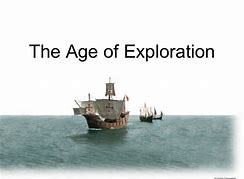 Age of Exploration
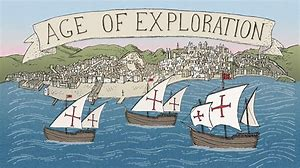 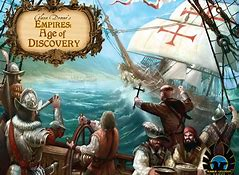 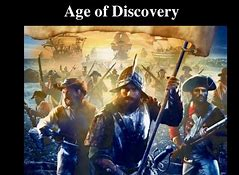 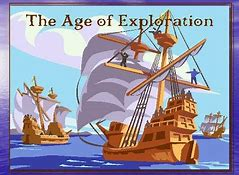 The Renaissance contributed to the Age of Exploration by awakening a spirit of discovery and innovation in Europe
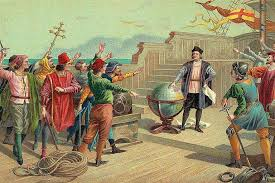 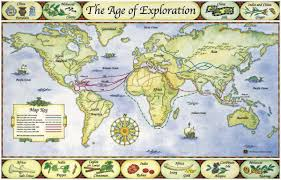 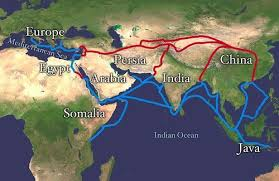 Muslims had a monopoly over trade routes and only traded with Italy, thereby blocking the rest of Europe from trading directly with Asia
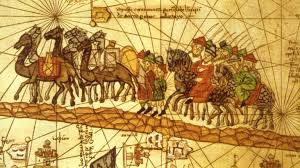 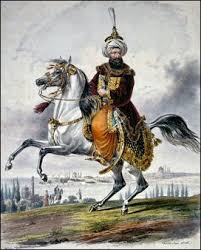 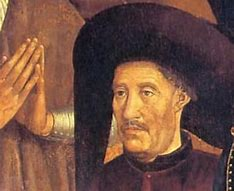 Prince Henry the Navigator started a school for navigators, helping to advance map making by using the printing press.
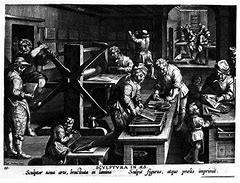 Portugal-1st European country to explore the world
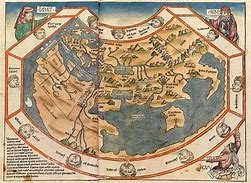 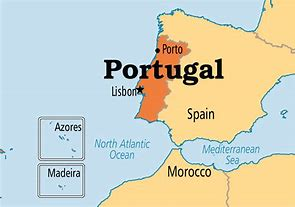 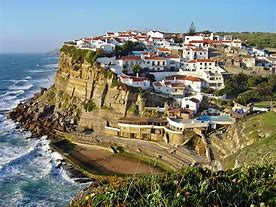 Christopher Columbus set sail west to discover Asia and instead landed in the New World/West Indies
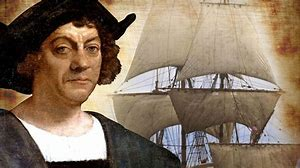 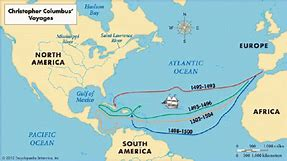 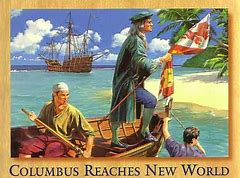 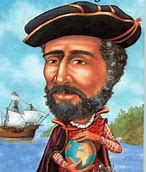 Ferdinand Magellan was the first sailor to have his ships circumnavigate the entire world
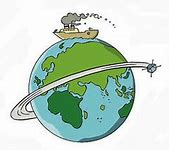 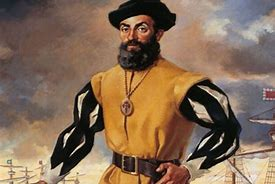 Circumnavigate-to circle something completely
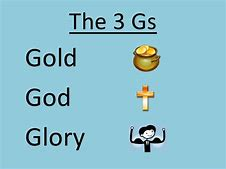 God, Gold and Glory were the 3 main reasons people wanted to explore the world
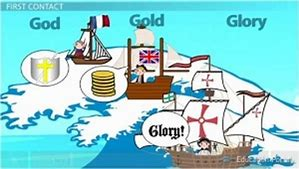 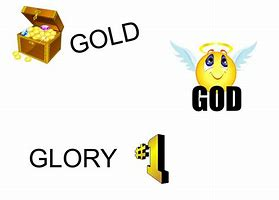 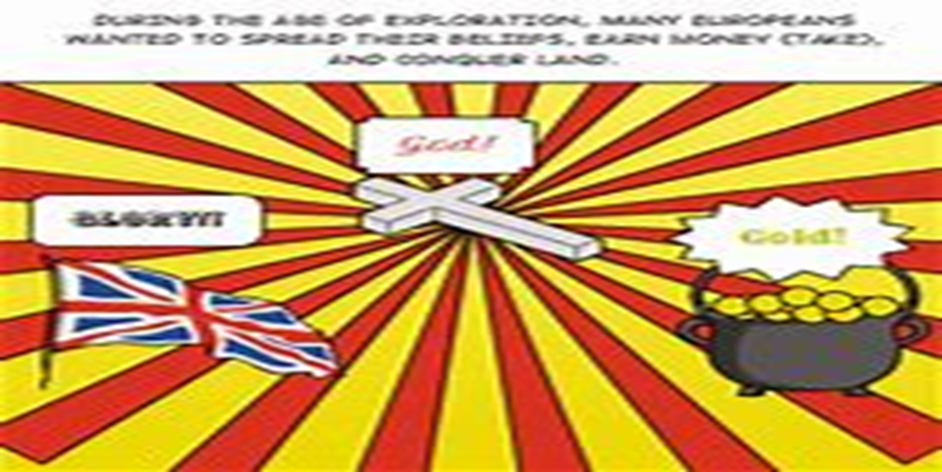 Europeans who wanted to spread the word of God and messages of Christianity were called missionaries
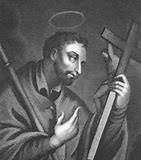 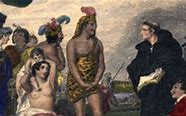 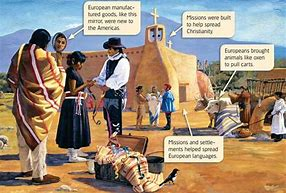 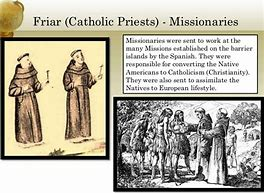 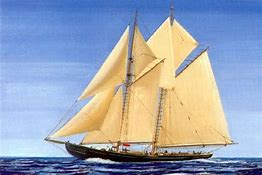 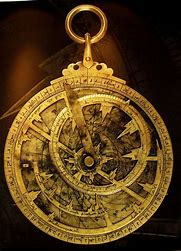 The development of new and improved navigational technology helped explorers navigate the oceans.
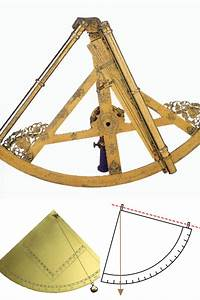 Astrolabe= found longitude by studying the position of the stars and planets
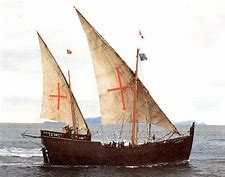 A caravel is a small, highly maneuverable sailing ship developed in the 15th century by the Portuguese to explore along the West African coast and into the Atlantic Ocean
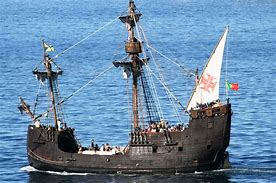 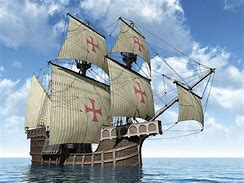 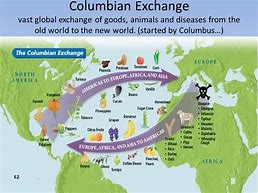 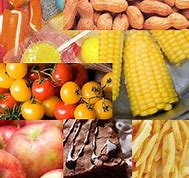 New crops, such as potatoes and turkeys, became included in the European diet during the Colombian Exchange
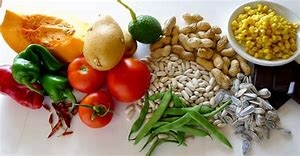 The exchange of Goods, diseases, ideas, people, plants and animals made a  big impact on people’s lives
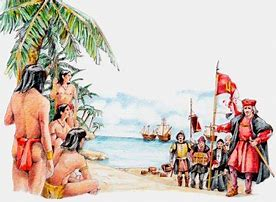 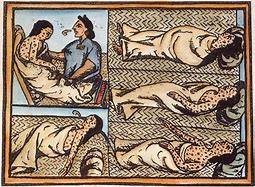 The Natives were not immune to the diseases brought over by Europeans and millions of Natives died.
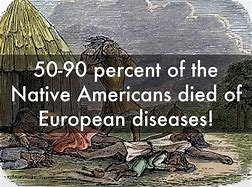 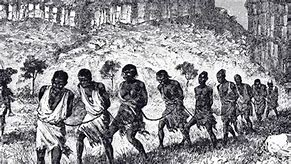 Most enslaved Africans were sent to the Caribbean and Spanish America.
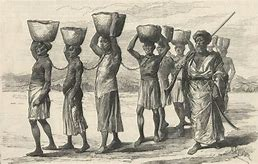 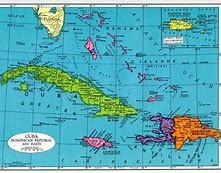 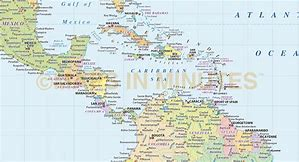 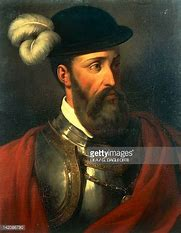 Hernan Cortez and Francisco Pizzaro were both conquistadors who  destroyed the Aztec and Inca empires
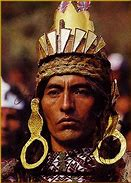 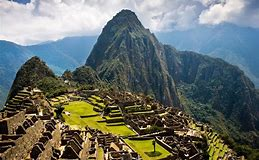 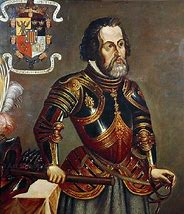 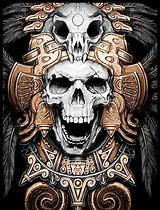 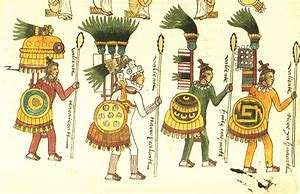 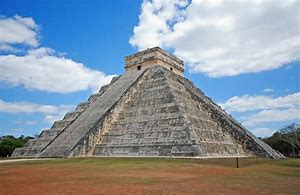 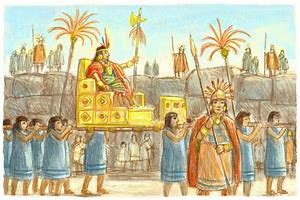 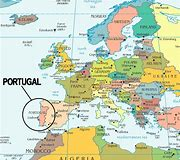 Portugal was the first to bring slaves over to the New World, specifically Brazil
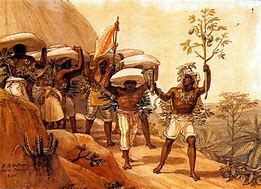 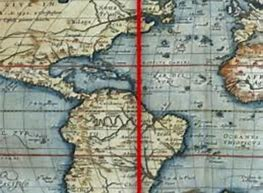 Portugal colonized Brazil and Spain colonized the rest of South America.
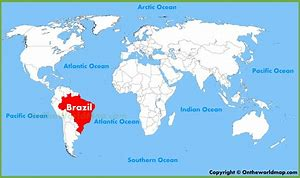 Africa to the Americas that was part of the  Triangle Trade was also known as the "Middle Passage
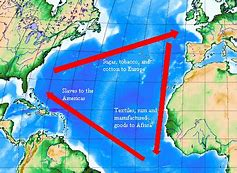 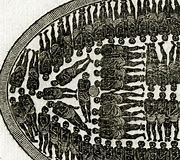 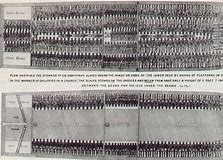 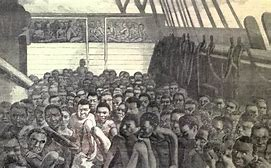 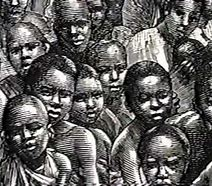 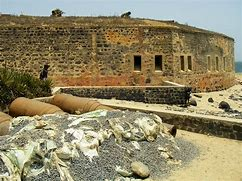 Most slave forts were located on Africa’s west coast.
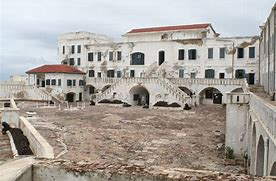 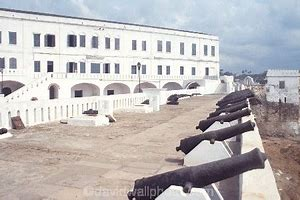 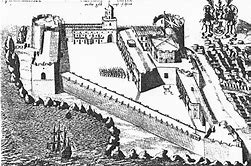